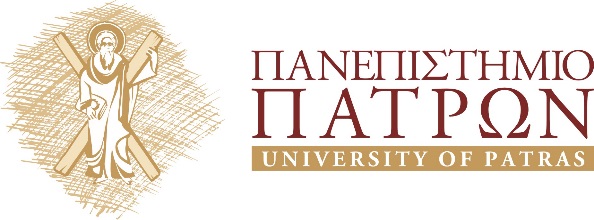 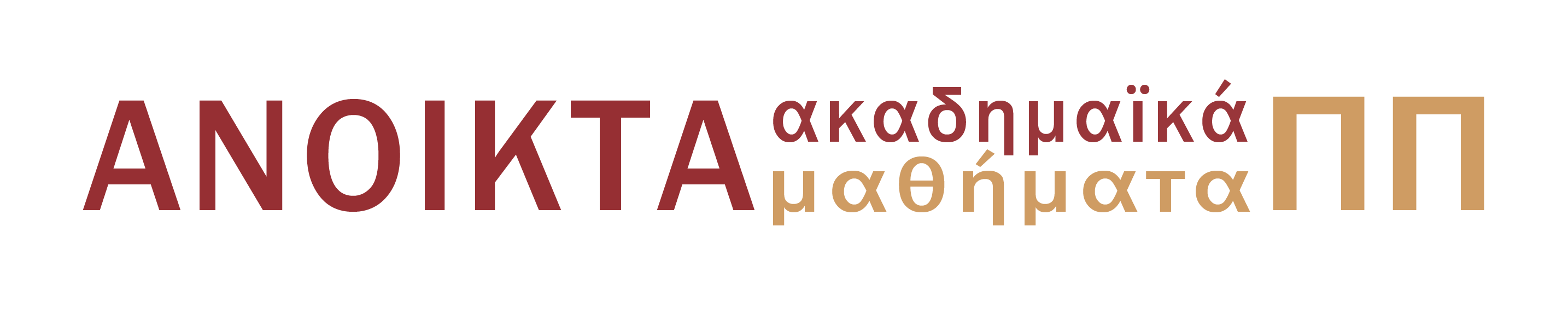 ΦΙΛΟΣΟΦΙΑ ΤΟΥ ΔΙΚΑΙΟΥ Ενότητα 9: Η σχέση λόγου - πνεύματος με την αίσθηση της ανθρώπινης ελευθερίας. Η σχέση μεταξύ νόμου και ελευθερίας. Διδάσκων: Μιχαήλ Παρούσης, Αναπλ. Καθηγητής


Σχολή Ανθρωπιστικών και Κοινωνικών ΣπουδώνΤμήμα Φιλοσοφίας
Σκοποί ενότητας
Διττός χαρακτήρας Συντάγματος
Διάκριση θεσμού-κανόνα
Η σχέση λόγου - πνεύματος με την αίσθηση της ανθρώπινης ελευθερίας
Η σχέση μεταξύ νόμου και ελευθερίας
1.Θεσμός
Σύνταγμα : νομικό κείμενο με ρυθμίσεις
Πλέγμα δικαιωμάτων και υποχρεώσεων. 
Θεσμός οικογένειας
Θεσμός ιδιοκτησίας
2. Ρύθμιση
Η ρύθμιση είναι μια επιλογή σε σχέση με δικαιώματα και υποχρεώσεις
3.Πρώτη μορφή ρύθμισης
Οι κανονισμοί ενός παιχνιδιού
Και στα παιχνίδια έχουμε τρία επίπεδα:
Πραγματικά περιστατικά
Κανόνες
2α) επιλογή του εφαρμοστέου κανόνα
3.  Υπαγωγή πραγματικού περιστατικού στον κανόνα
4. Δεύτερη μορφή ρύθμισης
Κοινωνικές συνήθειες και έθιμα
Κοινωνικές συνήθειες: ένα σύστημα κανονισμού συμπεριφοράς, το οποίο στηρίζεται σε κοινωνικές συμβάσεις
5. Τρίτη μορφή ρύθμισης
Η νομοθεσία
Κανόνες δικαίου
Κανονιστικότητα:διαφέρει κατά περιεχόμενο από την κανονικότητα
6. Κανονικότητα
Κάτι να επαναλαμβάνεται με μία συγκεκριμένη αλληλουχία γεγονότων, την οποία βάζουμε με το πνεύμα μας σε μια σειρά
Αιτιακή αλυσίδα
7. Φυσικοί νόμοι
Η απόλυτη έκφραση μιας κανονικότητας
Κανονικό είναι αυτό που έχει την τάση να επαναλαμβάνεται μέσα από τις εμπειρίες και την παρατήρηση
Από την κανονικότητα προέκυψε το φυσικό δίκαιο
Έτσι, ο όρος φυσικό δίκαιο ανάγεται σε κανονικότητες
8. Αιτιακή αλυσίδα
Ο άνθρωπος αυτοαντιλαμβάνεται τον εαυτό του μέσα από τη ζωϊκή του φύση
 Έχει τη δυνατότητα να παρεμβαίνει σε αυτή την αλυσίδα
Μέσα από το πνεύμα του μπορεί να απελευθερωθεί από την κανονικότητα
10. Σχέση θετικού νόμου με την ελευθερία
Ελεύθερος είναι κάποιος όταν μπορεί να πράττει ότι βούλεται
Απόλυτη ελευθερία είναι το να σκέφτομαι ότι θέλω
Περιορισμοί υπάρχουν στην εξωτερίκευση της σκέψης
11. Αυτονομία στον ανθρώπινο νόμο
Αυτονομία είναι εκείνη η κατάσταση στην οποία κανείς είναι:
 κύριος του εαυτού του 
 υπόλογος στη συνείδησή του
 η βούλησή του δεν είναι ανεξέλεγκτη
12. Δίκαιο
Ως σύνολο κανόνων → θεσμός
 Ως σύνολο ρυθμίσεων → ουσία +περιεχόμενο
Ρύθμιση → διυποκειμενικές σχέσεις
Ορθό περιεχόμενο → δεν παραβιάζει την αρχή της ισότητας και της ελευθερίας → αξιοπρέπεια
Tρεις μορφές έκφρασης δικαίου: επιβάλλεται, επιτρέπεται, απαγορεύεται
Τέλος ενότητας
Σημείωμα Αναφοράς
Copyright Πανεπιστήμιο Πατρών, Παρούσης Μιχαήλ 2015. «Φιλοσοφία του Δικαίου. Η σχέση λόγου - πνεύματος με την αίσθηση της ανθρώπινης ελευθερίας. Η σχέση μεταξύ νόμου και ελευθερίας.». Έκδοση: 1.0. Πάτρα 2014. Διαθέσιμο από τη δικτυακή διεύθυνση:  https://eclass.upatras.gr/courses/PHIL1918/
Χρηματοδότηση
Το παρόν εκπαιδευτικό υλικό έχει αναπτυχθεί στo πλαίσιo του εκπαιδευτικού έργου του διδάσκοντα.
Το έργο «Ανοικτά Ακαδημαϊκά Μαθήματα στο Πανεπιστήμιο Πατρών» έχει χρηματοδοτήσει μόνο την αναδιαμόρφωση του εκπαιδευτικού υλικού. 
Το έργο υλοποιείται στο πλαίσιο του Επιχειρησιακού Προγράμματος «Εκπαίδευση και Δια Βίου Μάθηση» και συγχρηματοδοτείται από την Ευρωπαϊκή Ένωση (Ευρωπαϊκό Κοινωνικό Ταμείο) και από εθνικούς πόρους.
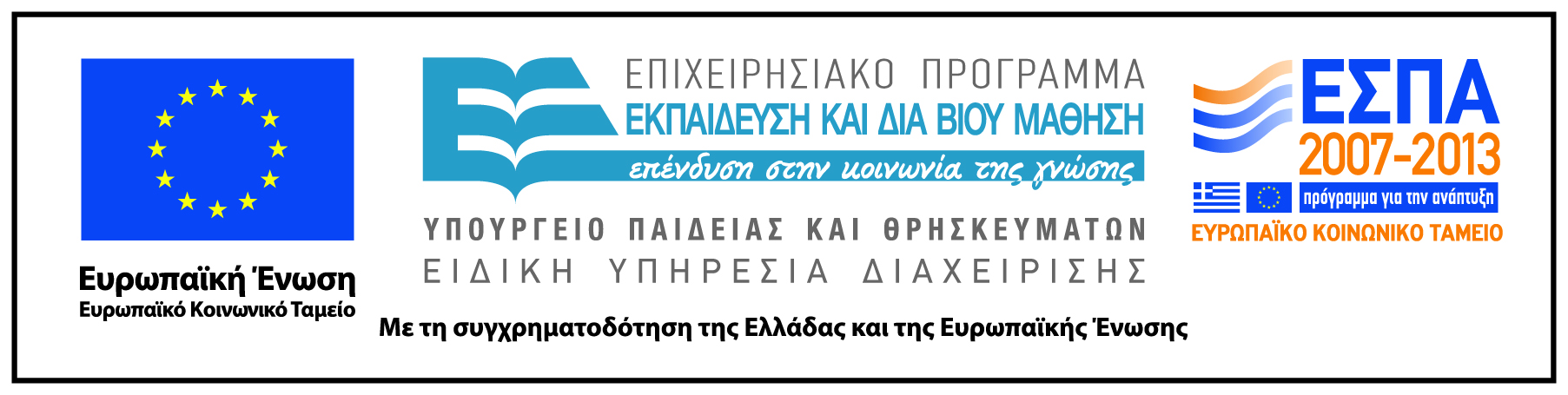 Σημείωμα Αδειοδότησης
Το παρόν υλικό διατίθεται με τους όρους της άδειας χρήσης Creative Commons Αναφορά, Μη Εμπορική Χρήση Παρόμοια Διανομή 4.0 [1] ή μεταγενέστερη, Διεθνής Έκδοση.   Εξαιρούνται τα αυτοτελή έργα τρίτων π.χ. φωτογραφίες, διαγράμματα κ.λ.π.,  τα οποία εμπεριέχονται σε αυτό και τα οποία αναφέρονται μαζί με τους όρους χρήσης τους στο «Σημείωμα Χρήσης Έργων Τρίτων».



    
                 
[1] http://creativecommons.org/licenses/by-nc-sa/4.0/
 

Ως Μη Εμπορική ορίζεται η χρήση:
που δεν περιλαμβάνει άμεσο ή έμμεσο οικονομικό όφελος από την χρήση του έργου, για το διανομέα του έργου και αδειοδόχο
που δεν περιλαμβάνει οικονομική συναλλαγή ως προϋπόθεση για τη χρήση ή πρόσβαση στο έργο
που δεν προσπορίζει στο διανομέα του έργου και αδειοδόχο έμμεσο οικονομικό όφελος (π.χ. διαφημίσεις) από την προβολή του έργου σε διαδικτυακό τόπο

Ο δικαιούχος μπορεί να παρέχει στον αδειοδόχο ξεχωριστή άδεια να χρησιμοποιεί το έργο για εμπορική χρήση, εφόσον αυτό του ζητηθεί.
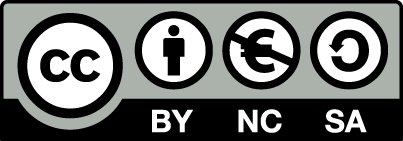